Spojené království
Lukáš Vicherek
Obecné informace
Spojené království Velké Británie a Severního Irska
Hlavní město: Londýn
Rozloha: 242 900 km
Počet obyvatel: 60 273 000 
Oficiální  jazyk: angličtina
Státní zřízení: konstitučně - parlamentní monarchie
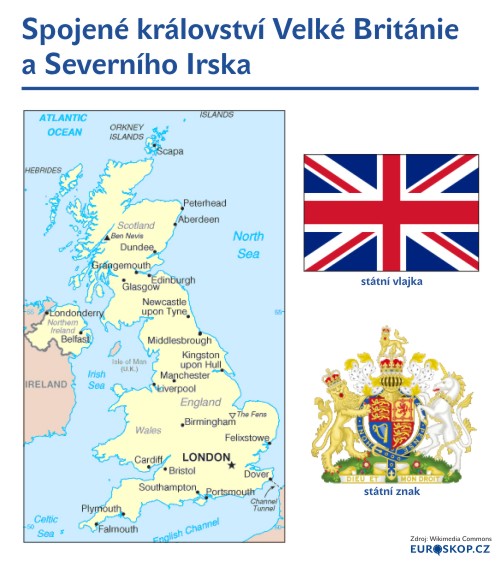 Obecné informace
Mezinárodní organizace
EU
NATO
OSN
Commonwealth
G8
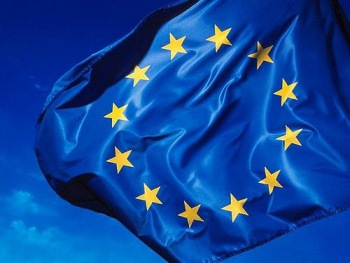 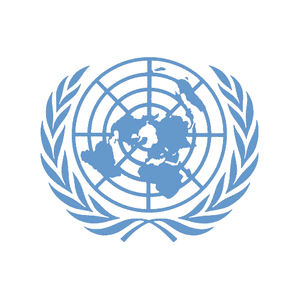 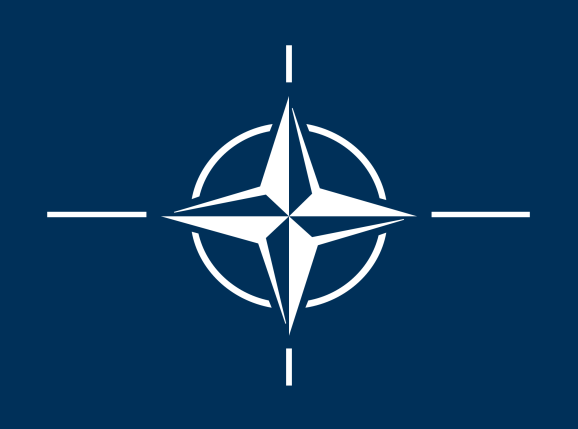 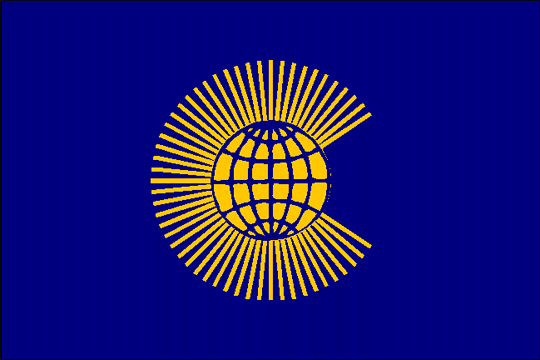 Geografie
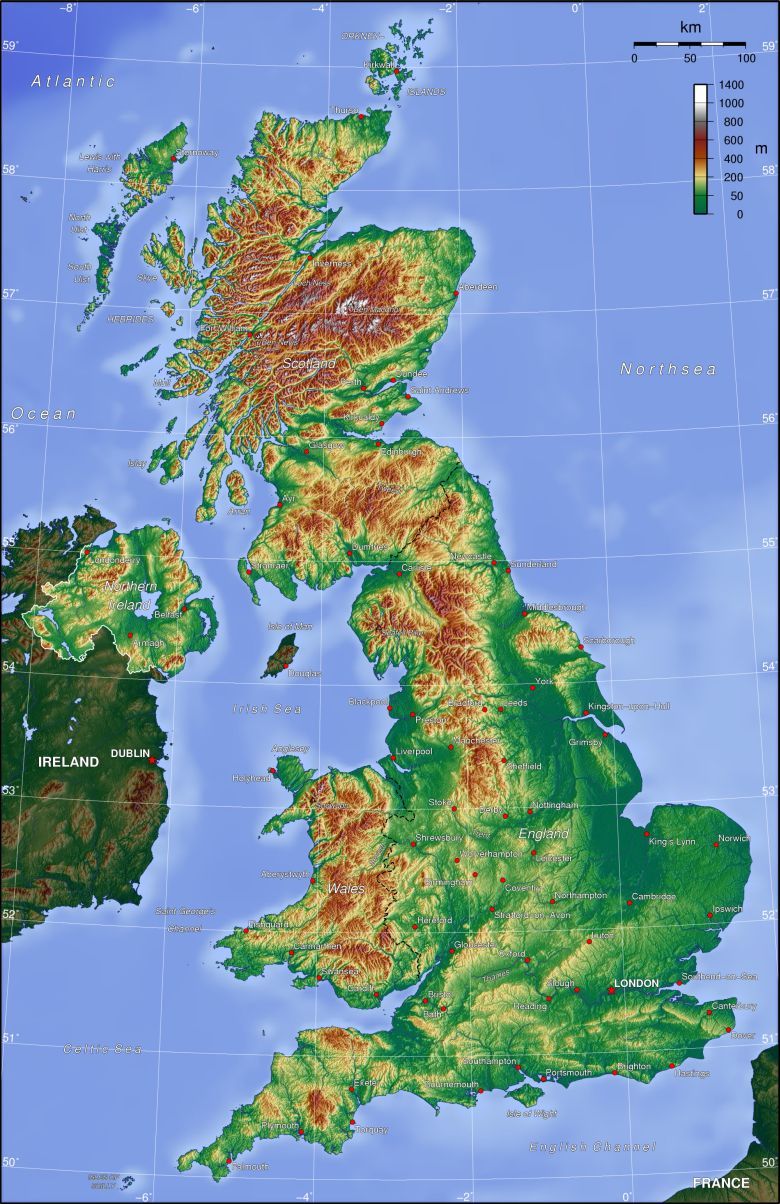 Obyvatelstvo
Vysoká urbanizace (92%)
Struktura
Angličané
Skoti
Irové
Velšané
Náboženství
Křešťané
Muslimové
Ateisté
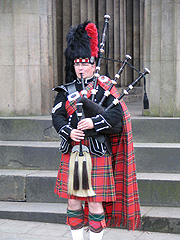 Politický systém
Hlava státu: královna Alžběta II.
Parlament 
Dolní komora (House of Commons)
Horní komora (House of Lords)
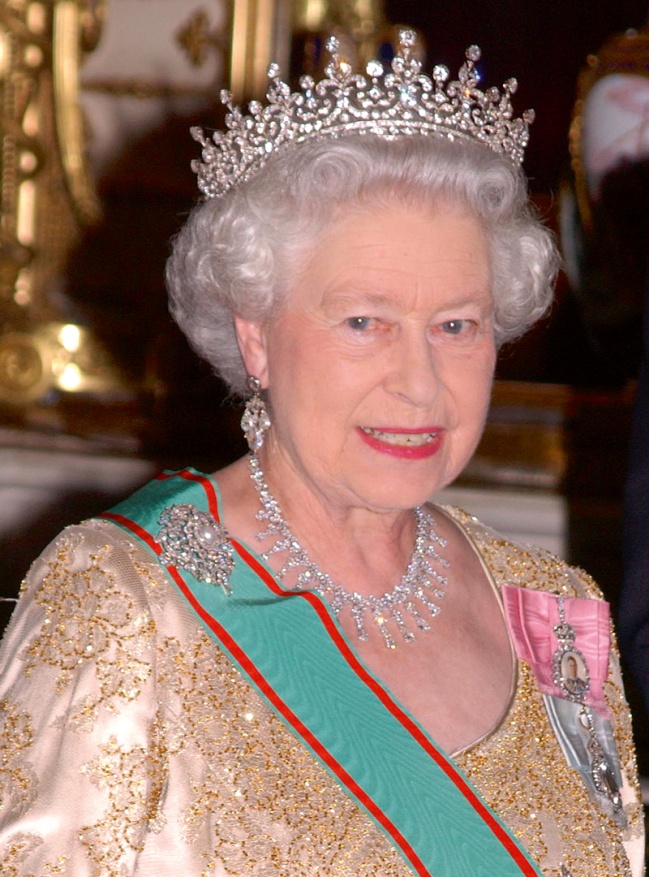 Hospodářství
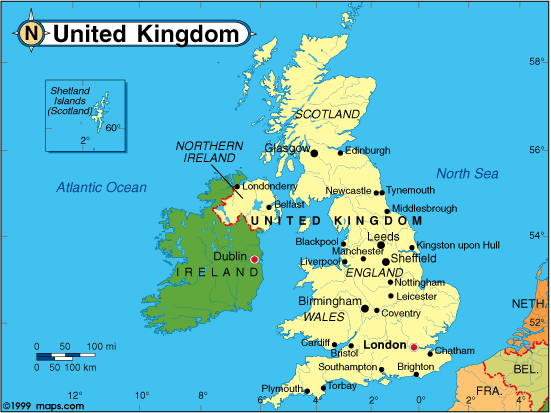 Památky
Londýn
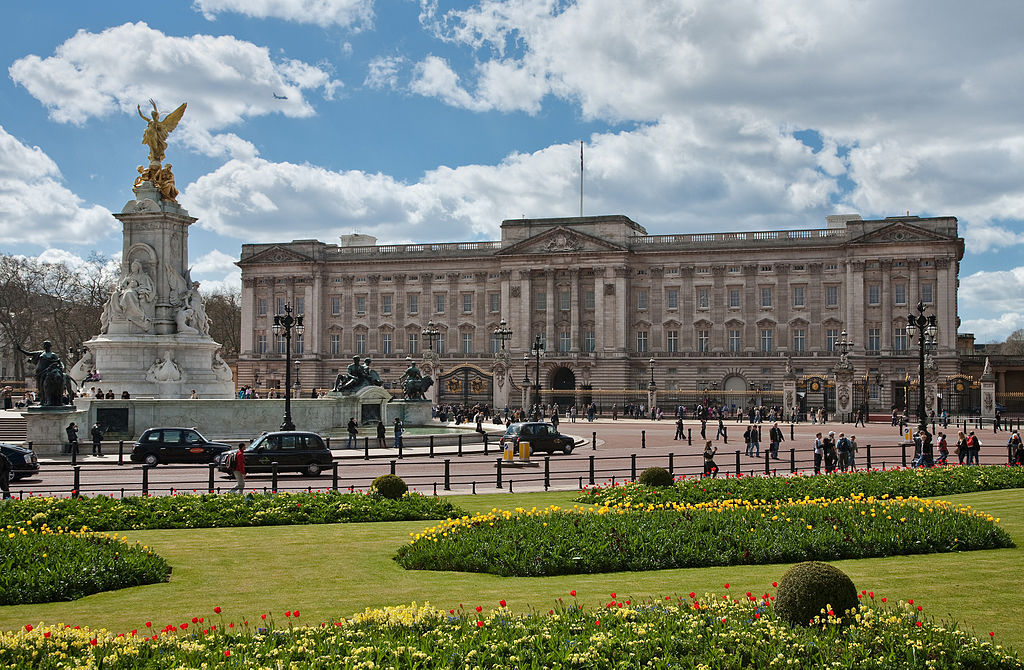 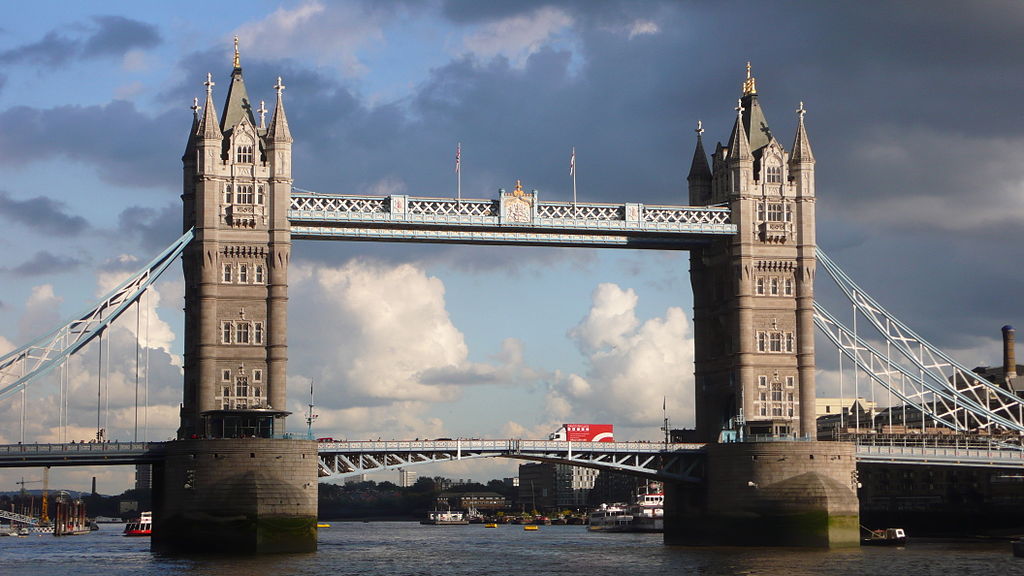 Buckinghamský  palác
Tower bridge
Památky
Londýn
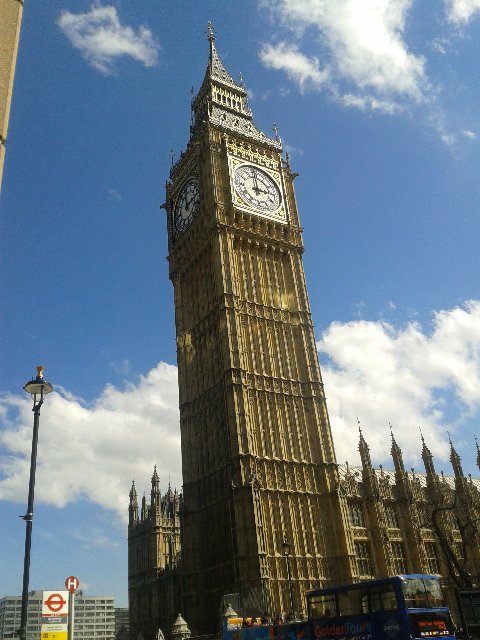 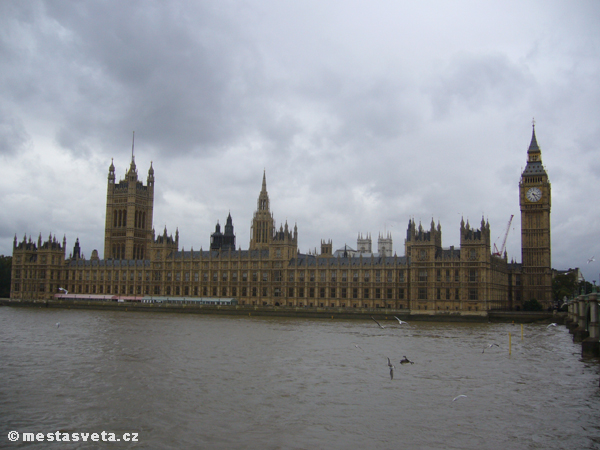 Westminsterský palác a Big Ben
Big Ben
Památky
Stonehenge
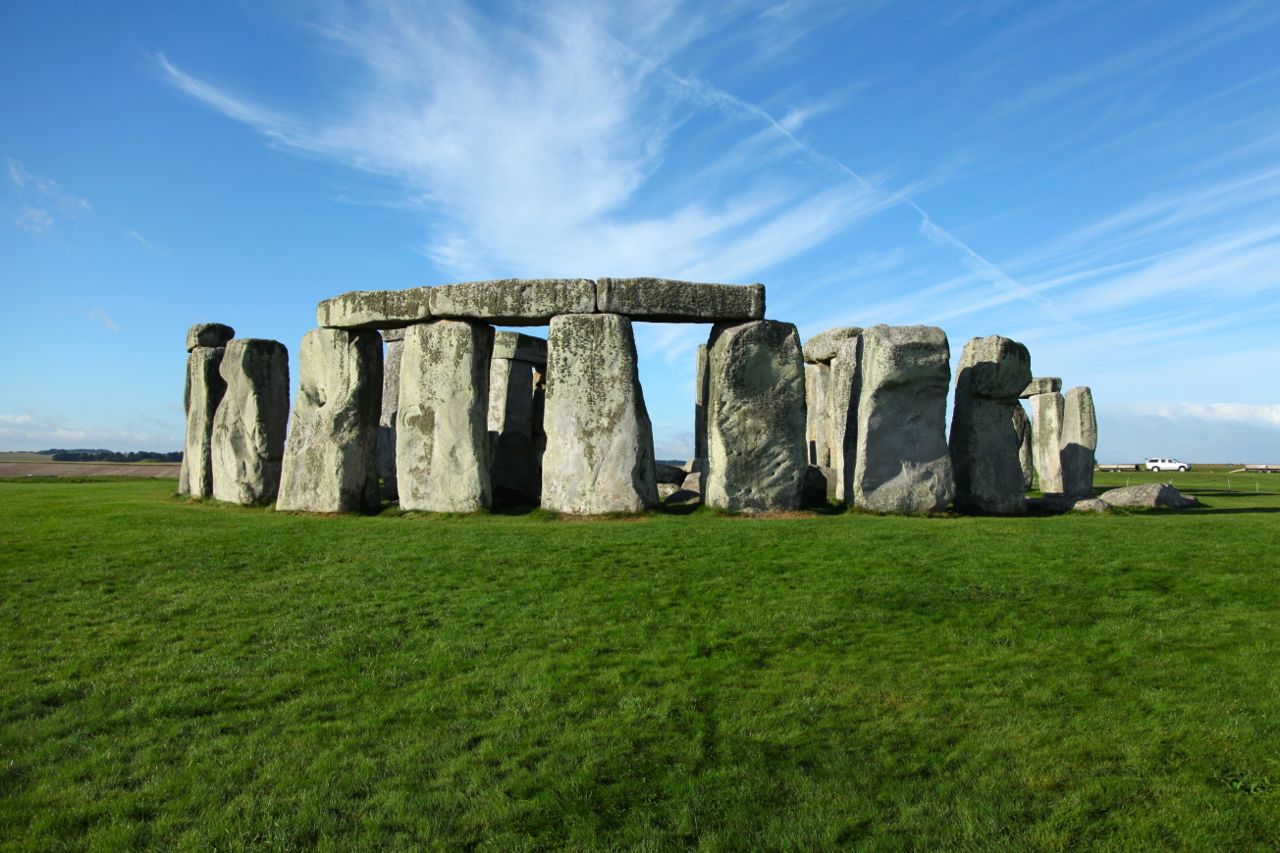 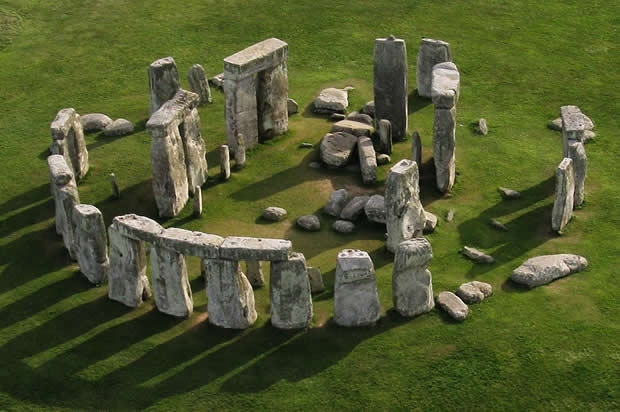 Zajímavosti
Londýn
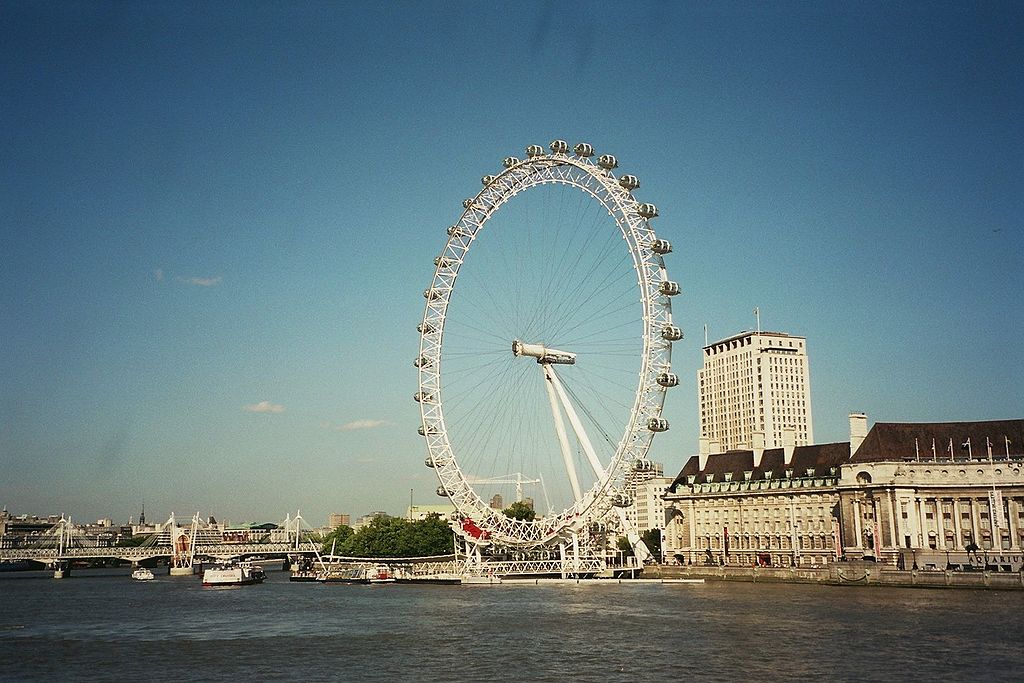 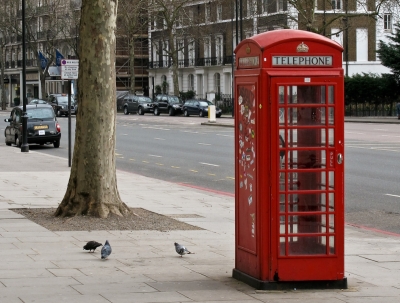 London Eye
Zdroje
http://cs.wikipedia.org/wiki/Spojen%C3%A9_kr%C3%A1lovstv%C3%AD
https://www.euroskop.cz/397/sekce/velka-britanie/
http://www.mundo.cz/skotsko/svatky
http://www.izun.eu/inzerce/meu-2013-aneb-i-ty-se-stan-poslancem-evropskeho-parlamentu
http://tomtomas.cz/uvaha-nato-nas-vsechny-ochrani-nebo-snad-ne/
Děkuji za pozornost